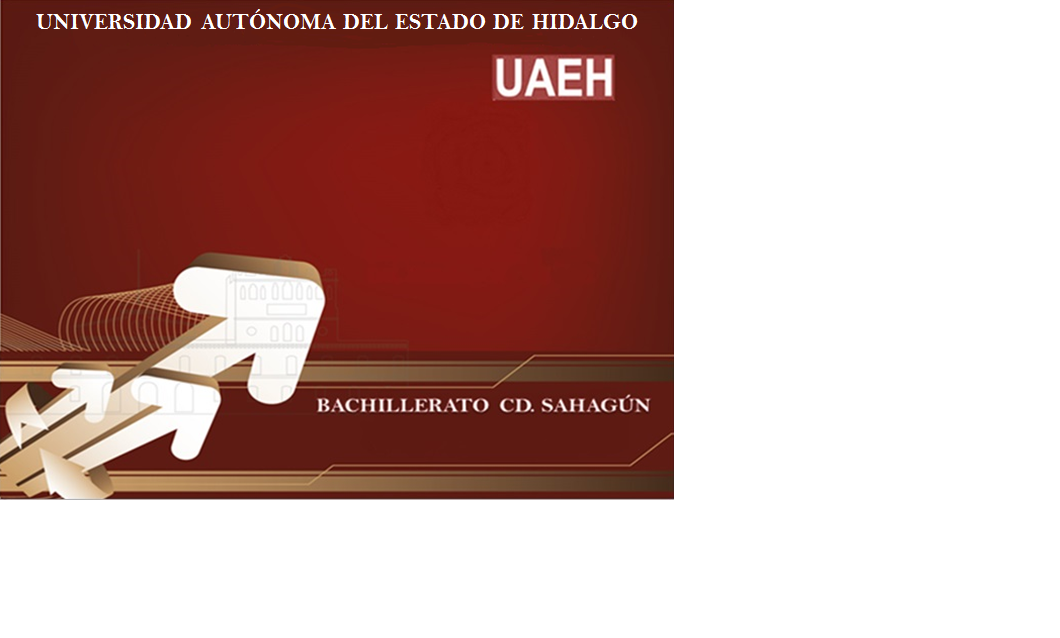 BIOLOGÍA AVANZADA3.3 LOCOMOCIÓN 3.3.1 ESQUELETO Q.B.P. EVA MARÍA MEDRANO GAUNAPERIODO ENERO-JUNIO2017
Resumen
Como seres humanos tenemos la capacidad de desplazarnos de un lugar a otro, correr, saltar, caminar, mover los brazos  y un sin fin de actividades que realizamos.  Sin embargo existen organismos como los vegetales que no poseen esta capacidad.
Esa capacidad de movimiento se debe al aparato locomotor, el cual esta constituido por el sistema óseo, el sistema muscular y el sistema nervioso. 
El sistema óseo esta conformado por los huesos, ligamentos  y cartílagos. Los cuales proveen de una estructura estable a nuestro movimiento.  Si no cuidamos correctamente esta estructura se pueden ocasionar enfermedades limitando la movilidad de nuestro cuerpo.
Abstrac
As human beings we have the ability to move from one place to another, running, jumping, walking, moving arms and an endless number of activities that we do. However there are organisms such as vegetables that do not have this capacity.
This ability to move is due to the locomotor system, which is constituted by the bone system, the muscular system and the nervous system.
The bone system is made up of bones, ligaments and cartilage. Which provide a stable structure to our movement. Failure to properly care for this structure can lead to illness by limiting the mobility of our body.
OBJETIVO
Identifica las estructuras del cuerpo humano a través de prototipos que permiten ubicar la relación anatómica, valorando su función y la importancia de mantener la cultura de higiene
COMPETENCIA DISCIPLINAR
BÁSICA 
Relaciona los niveles de organización química, biológica,  física y ecológica de los sistemas vivos
EXTENDIDA
Diseña prototipos o modelos para resolver problemas, satisfacer sus necesidades o demostrar principios científicos, hechos o fenómenos relacionados con las ciencias experimentales
3.3. LOCOMOCIÓN
3.3.1.ESQUELETO
Q.B.P. EVA MARÍA MEDRANO GAUNA
Sistema esquelético
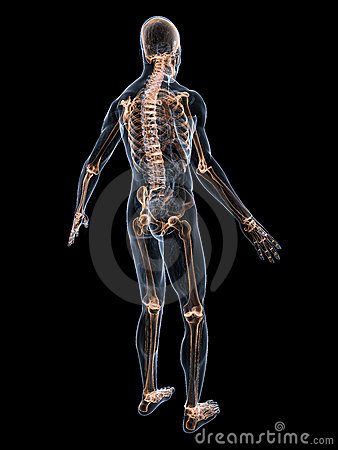 Constituido por HUESOS, CARTILAGOS Y LIGAMENTOS
En el humano alcanza su madurez de 20-25 años
Posee 206 huesos
Tomado de: http://es.dreastime.com/fotograf%C3%ADa-de-archivo-sistema-esquel%C3%A9tico-image7218352
Q.B.P. EVA MARÍA MEDRANO GAUNA
Sistema esquelético
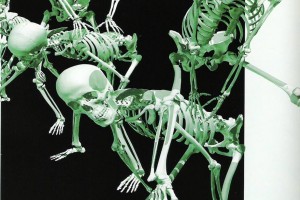 Función 
Sostén 
Protección 
Movimiento 
Producción de sangre
Almacenamiento y liberación de minerales al torrente sanguíneo
Tomado de:  http://www.puntofape.com/funciones-del-sistema-esqueletico-12443/
HUESOS
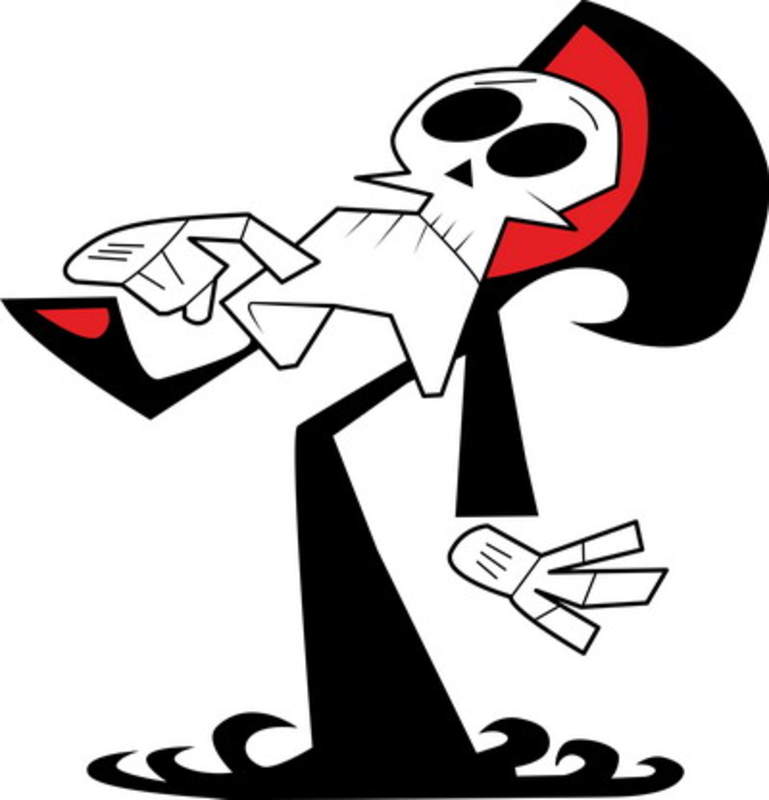 Órganos formados por:
Materia inorgánica: sales minerales como fosfato y carbonato de calcio 
Materia orgánica: Células, vasos sanguíneos y sustancia intercelular (colágena) 
Son resistentes y elásticos.
Tomado de: http://www.taringa.net/posts/salud-bienestar/16574161/Cuanto-calcio-necesitan-tus-huesos.html
Q.B.P. EVA MARÍA MEDRANO GAUNA
HUESOSEstructura
Periostio:  Fina membrana que rodea al hueso contiene terminaciones nerviosas y vasos sanguíneos.
Médula ósea:  Dos tipos 
Amarilla: Rica en grasa
Roja: Células en constante división generan los elementos de la sangre
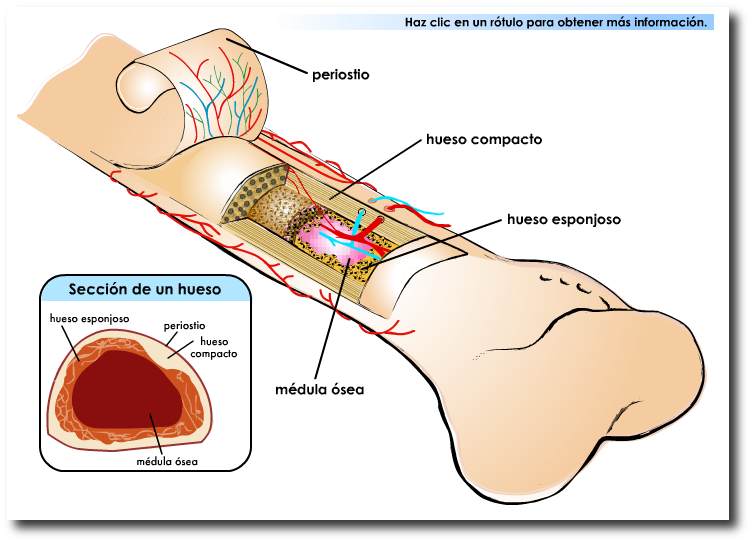 Tomado de: http://rincones.educarex.es/byg/index.php/sindicacion/1253-capas-del-hueso
Q.B.P. EVA MARÍA MEDRANO GAUNA
HUESOSEstructura
Células 
Osteoblastos: Forman el hueso
Osteocitos: Intercambio de nutrientes
Osteoclastos: Destruyen al hueso
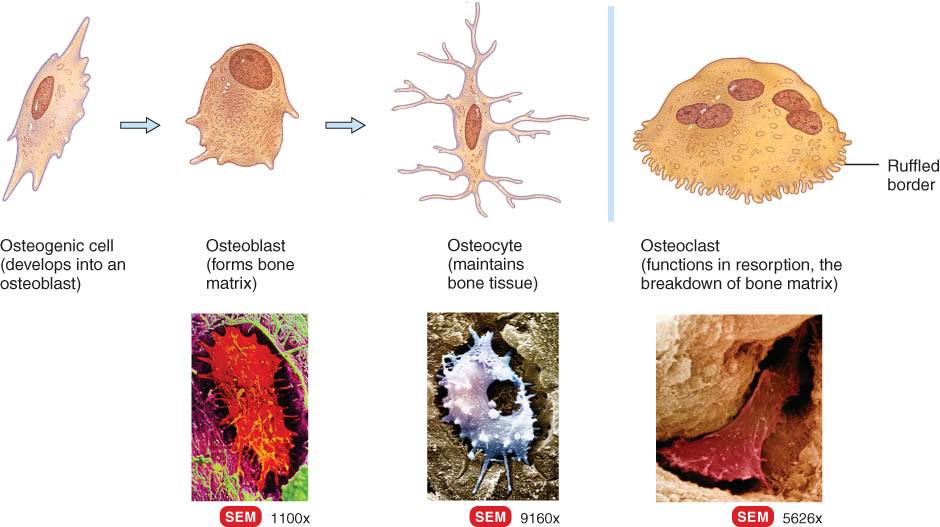 Tomado de: http://www.uaz.edu.mx/histo/TortorAna/ch06/ch06.htm
Q.B.P. EVA MARÍA MEDRANO GAUNA
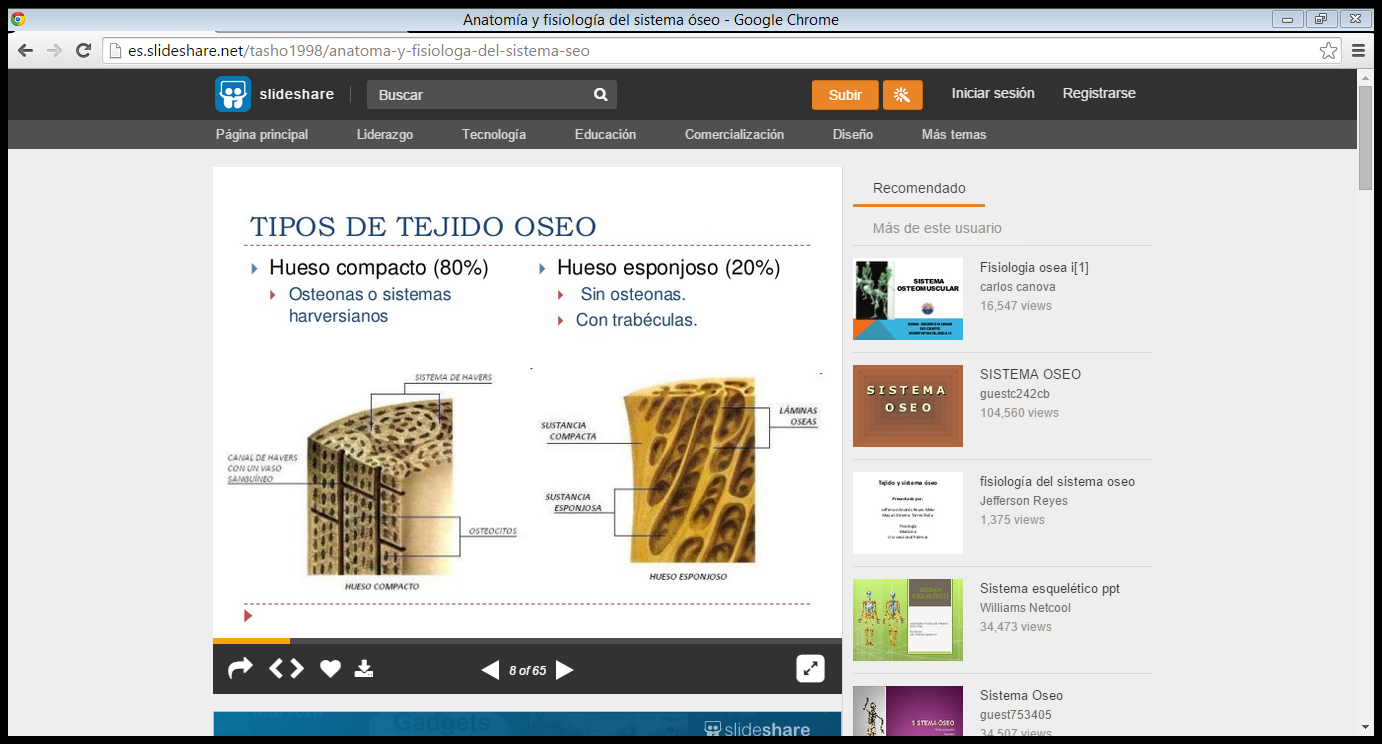 Tomado de: 
http://es.slideshare.net/tasho1998/anatoma-y-fisiologa-del-sistema-seo
Q.B.P. EVA MARÍA MEDRANO GAUNA
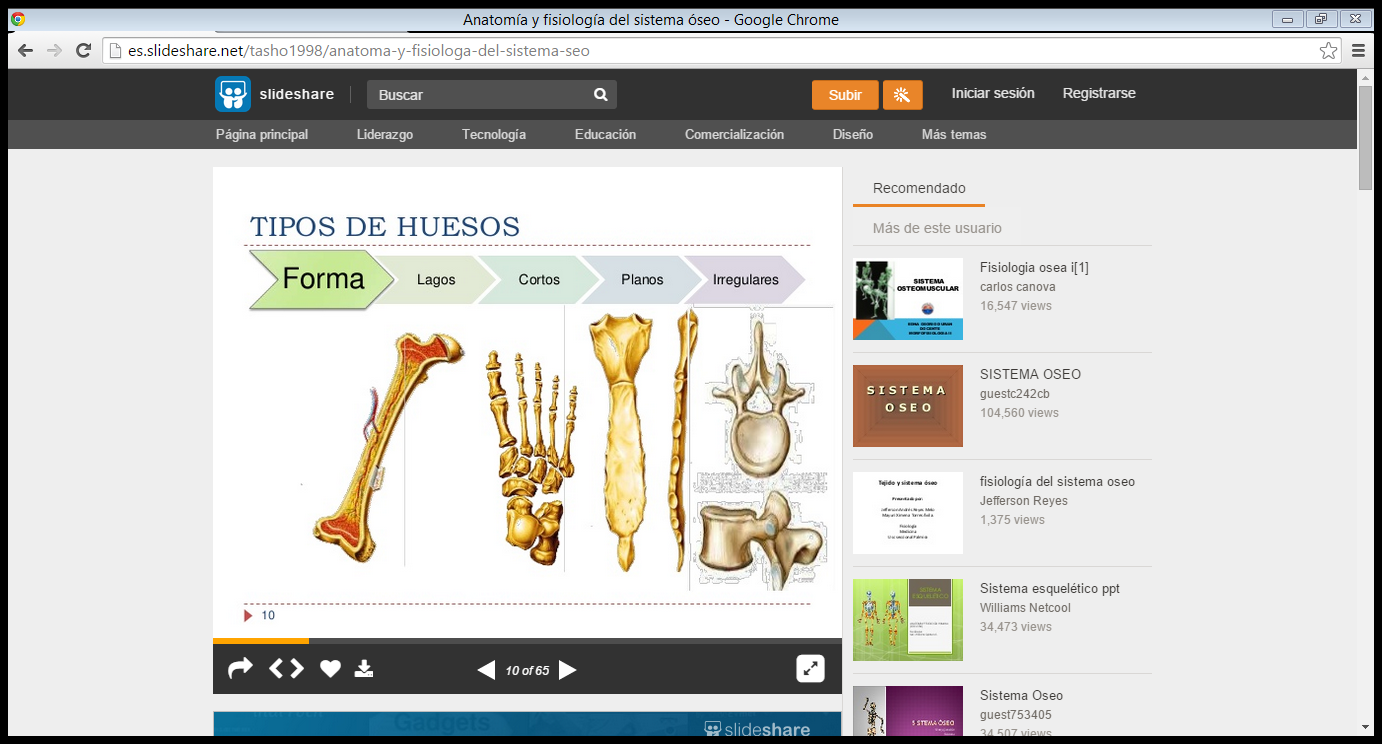 Tomado de: 
http://es.slideshare.net/tasho1998/anatoma-y-fisiologa-del-sistema-seo
Q.B.P. EVA MARÍA MEDRANO GAUNA
CARTILAGOS
Material firme y flexible 
Carece de nervios
Rara vez presenta vasos sanguíneos 
Proporcionan una cubierta en los huesos que están en contacto 
Dan flexibilidad a los huesos
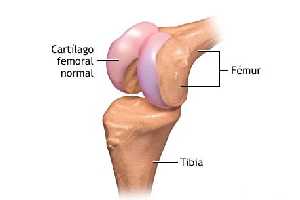 Tomado de: http://alimentosparacurar.com/n/179/propiedades-del-cartilago-de-tiburon-en-articulaciones-y-huesos.html
Q.B.P. EVA MARÍA MEDRANO GAUNA
LIGAMENTOS
Tejidos fibrosos elásticos 
Función es unir un hueso con otro.
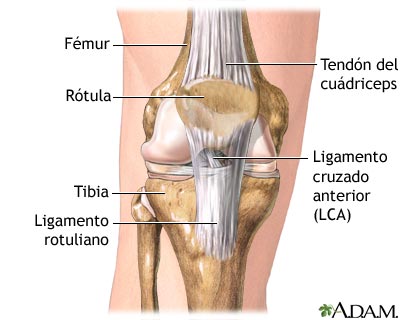 Tomado de: https://patologias.wikispaces.com/Rotura+de+Ligamentos
Q.B.P. EVA MARÍA MEDRANO GAUNA
Q.B.P. EVA MARÍA MEDRANO GAUNA
ENFERMEDADES
OSTEOPOROSIS
RAQUITISMO
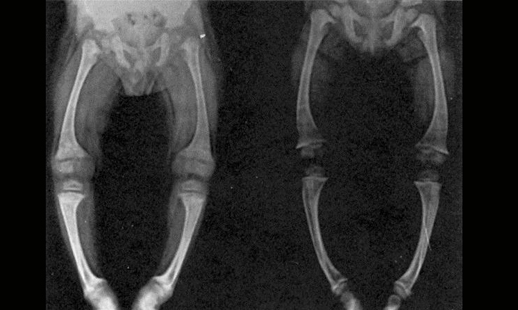 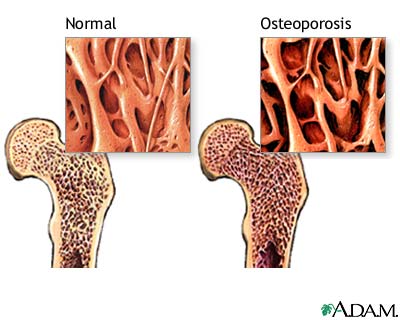 Tomado de: http://www.lookfordiagnosis.com/mesh_info.php?term=raquitismo&lang=2
Tomado de: http://www.mdhearingandbalance.com/esp_imagepages/17156.htm
Q.B.P. EVA MARÍA MEDRANO GAUNA
ENFERMEDADES
TUMORES
FRACTURAS
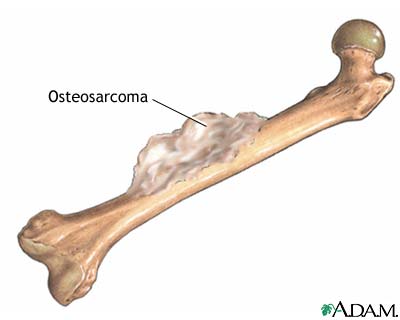 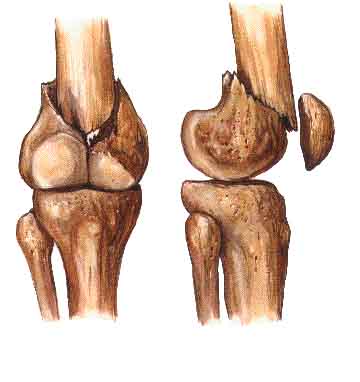 Tomado de: http://www.clinicadam.com/imagenes-de-salud/9714.html
Tomado de: http://www.zonamedica.com.ar/categorias/medicinailustrada/rodilla1/fracturasfemur.htm
Q.B.P. EVA MARÍA MEDRANO GAUNA
ENFERMEDADES
INFECCIONES 
Osteomielitis
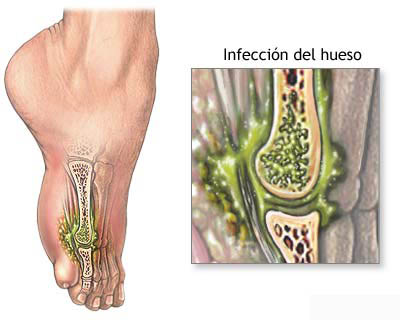 Tomado de: http://www.medicinapreventiva.com.ve/articulos/osteomielitis.htm
Q.B.P. EVA MARÍA MEDRANO GAUNA
Bibliografía
Gama Fuertes ‘‘Biología 2 competencias + aprendizaje + vida’’ Ed. Pearson 2013
Higashida B. ‘‘Ciencias de la salud’’ Ed. Mac Graw Hill 7ª ed.